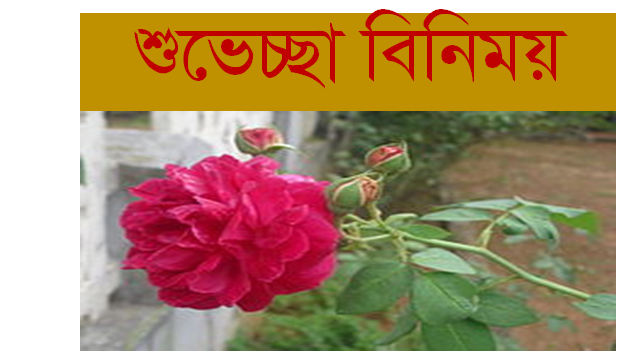 wkÿK cwiwPwZcvifxb AvKZvi Gg.Gm.Gm weGWmnKvix wkwÿKv (Kw¤úDUvi)
‡evnvBj ,kvRvnvbcyi, e¸ov|
cvV cwiwPwZ
†kÖYx t 9g
welq t  f‚‡Mvj
kn‡ii Qwe
MÖvgxb emwZi Qwe
cvV wk‡ivbvg
AvR‡Ki cvV  gvbe emwZ
wkLY dj
MÖvgxb I bM‡ii emwZi aib m¤ú©‡K eY©bv Ki‡Z cvi‡e|
emwZ ¯’vc‡bi wbqvgK m¤ú©‡K e¨vLv Ki‡Z cvi‡e|
MÖvgxb emwZi aib I web¨vm m¤ú©‡K eY©bv Ki‡Z cvi‡e
g~j¨vqb
emwZ Kx
  gvbe emwZ Kv‡K e‡j?
  bMi emwZ Kv‡K e‡j?
  wewÿß I †Mvôxe× emwZ Kx?
evwoi KvR
emwZ ¯’vc‡bi wbqvgK ¸‡jv e¨vL¨v Ki|
mevB‡K ab¨ev` Rvwb‡q cvV mgvwß †Nvlbv KiwQ|